Krajina města a venkova pohledem z výšky
Letecké a družicové snímky přinášejí méně obvyklé pohledy na krajinu. 
Podle úhlu pohledu rozeznáváme snímky šikmé a kolmé.
 Šikmý snímek je přirozenější, čtenář získává i informaci o  výšce terénu či budov, jejich bočních stěnách apod.,  proto je snazší rozpoznávat objekty.
Kolmý snímek již vyžaduje větší abstrakci, je pro nás nezvyklý, chybí informace o výšce objektů apod. Právě kolmý snímek se však  v odborné praxi nejvíce využívá např. pro vytváření či obnovu map, je totiž po menších geometrických úpravách nezkreslený, má stejné měřítko ve všech místech a zachovává tvary.
Podívejme se na některá místa České republiky objektivem fotoaparátu  umístěném na letadle či skenerem  na družici.

Pozn. Použité družicové snímky jsou v nepravých barvách
Historická města  pohledem z letadla
Rozpoznejte město na leteckém snímku.
Najděte toto město na mapě.
Poznáte i známé budovy, náměstí, řeku či jiná místa?
Zdroje použitých snímků:
 šikmé  letecké  snímky  http://www.fotozletadla.cz/ 
Kolmé snímky letecké snímky : Google Earth a Geodis, a.s.
Družicové snímky: https://zulu.ssc.nasa.gov/mrsid/
Praha – Staroměstské nám.
Brno,střed města
Kroměříž – památka UNESCO
Český Krumlov – památka UNESCO
Třeboň
České Budějovice
Telč– památka UNESCO
Mikulov, Sv. kopeček,v pozadí Pálava
Kolmé snímky
Prohlédněte si kolmé  letecké snímky. 
Trénujte rozpoznávání objektů.
Brno a okolí
Vodní plochu – přehradu
Řeku Svratku protékající přehradou
Dálniční síť
Letištní rozjezdovou dráhu
Lesy
Pole a louky
zástavbu města
Rozpoznejte na snímku:
Brno a okolí s popisem
Střed Brna, bez popisu
Areál výstaviště
řeku Svratku
historický střed města
 hrad Špilberk
Najděte na snímku:
Střed Brna s popisem
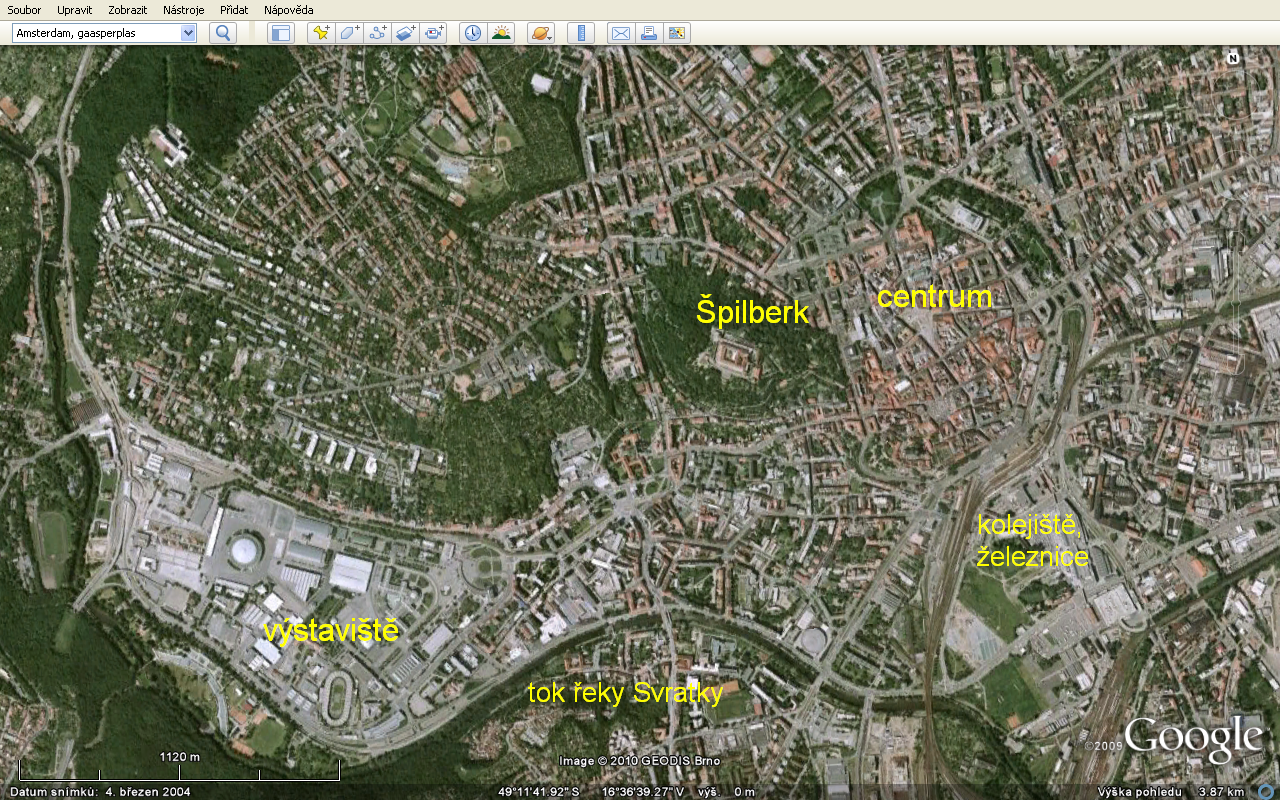 Historické centrum Brna
Hrad Špilberk
Náměstí svobody
Zelný trh
Janáčkovo divadlo
Železniční kolejiště hlavního nádraží
Katedrálu sv. Petra a Pavla  (obtížně rozpoznatelný objekt)
Najděte na snímku:
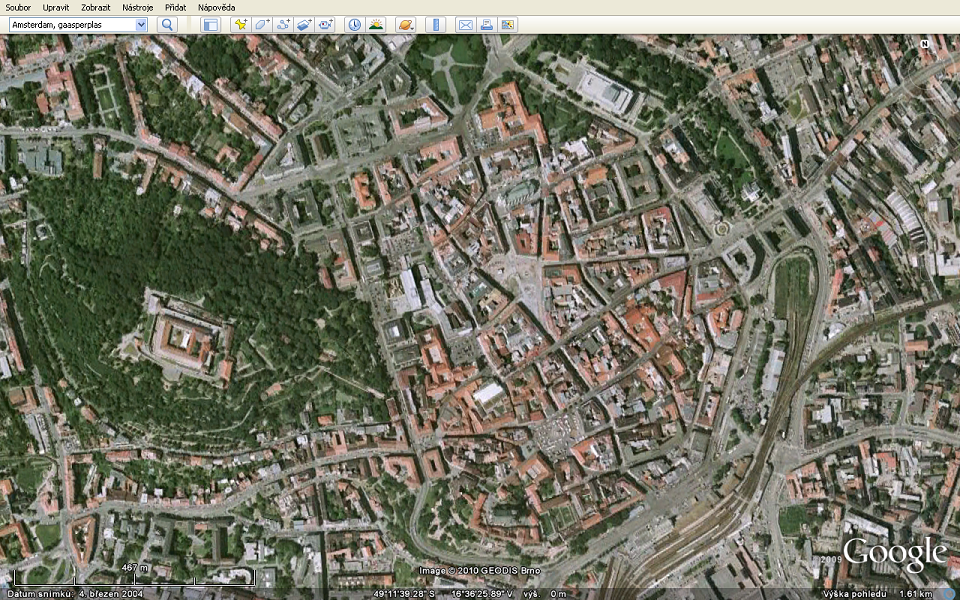 Historické centrum Brna s popisem
Česko – rakouská hranice na jižní Moravě , způsob využívání krajiny   jako důsledek politických rozhodnutí a hist. vývoje, hranici lze rozpoznat i dle velikosti pozemků
Družicový snímek
Ukázka snímku z družice LANDSAT
 snímek v nepravých barvách
 ( některé zemědělské pozemky růžovou, sídelní zástavba fialová).
Praha
Město  obklopené zemědělsky využívanou krajinou, výrazný tok řeky Vltavy
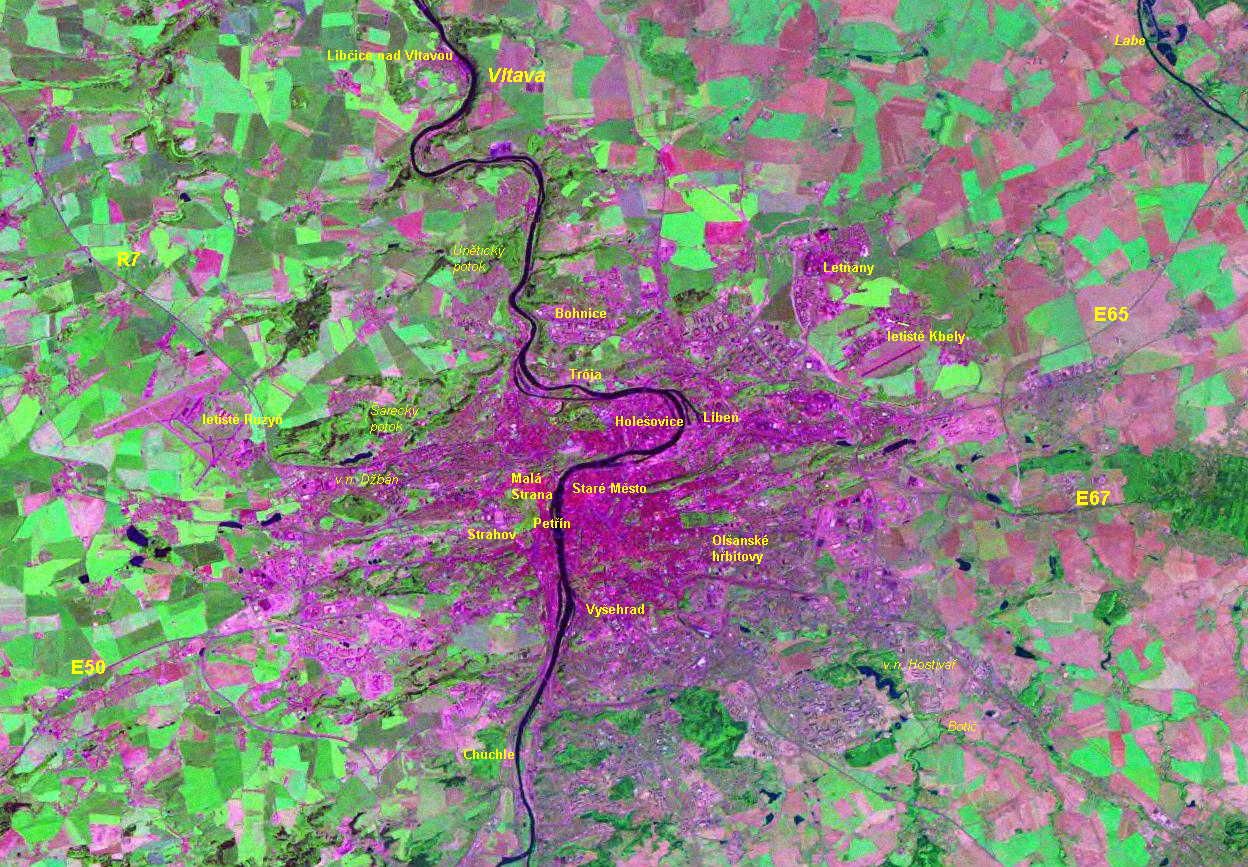 Polabí
Krajina Polabí na družicovém snímku  (družice Landsat)  v nepravých barvách
 ( některé zemědělské pozemky růžovou, sídelní zástavba fialová). 
Na snímku vyniká tok Labe s četnými rameny.
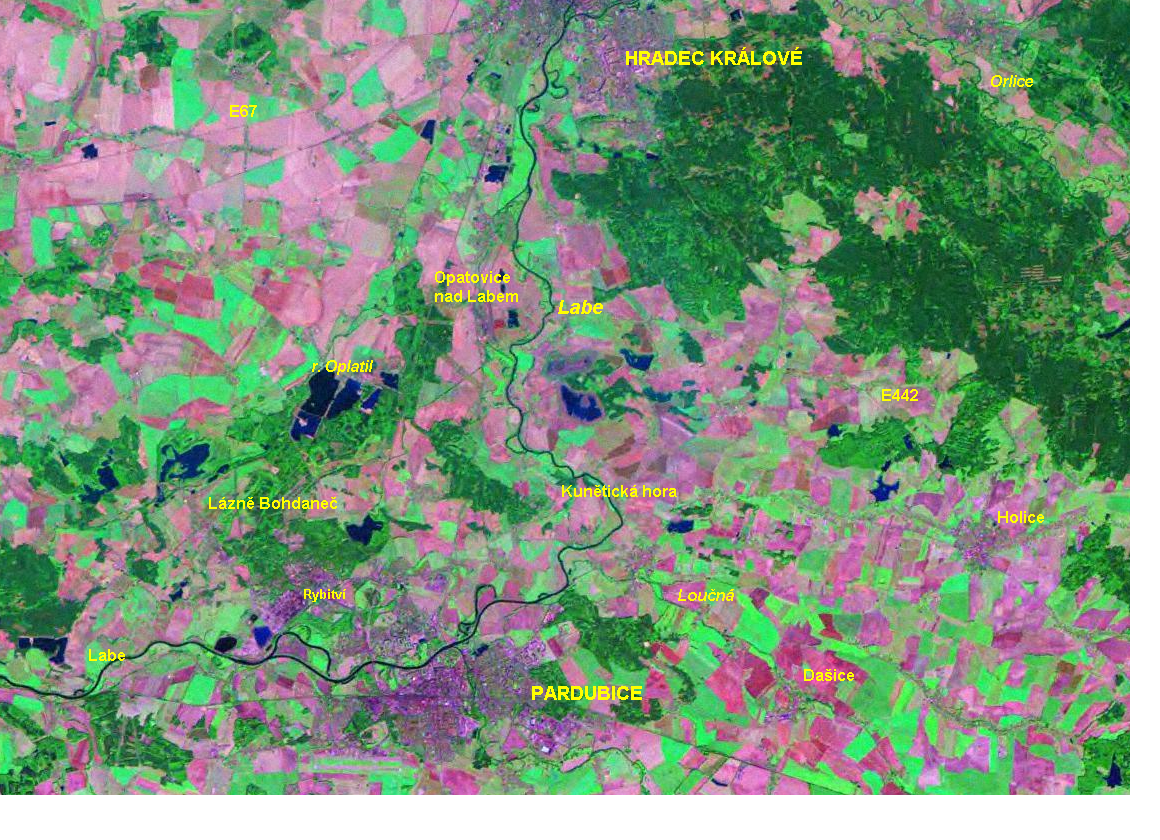 Severozápadní Čechy
Lesnaté ploch Krušných hor, Doupovských hor a Slavkovského lesa
Fialovou barvou obrovské plochy povrchové těžby hnědého uhlí
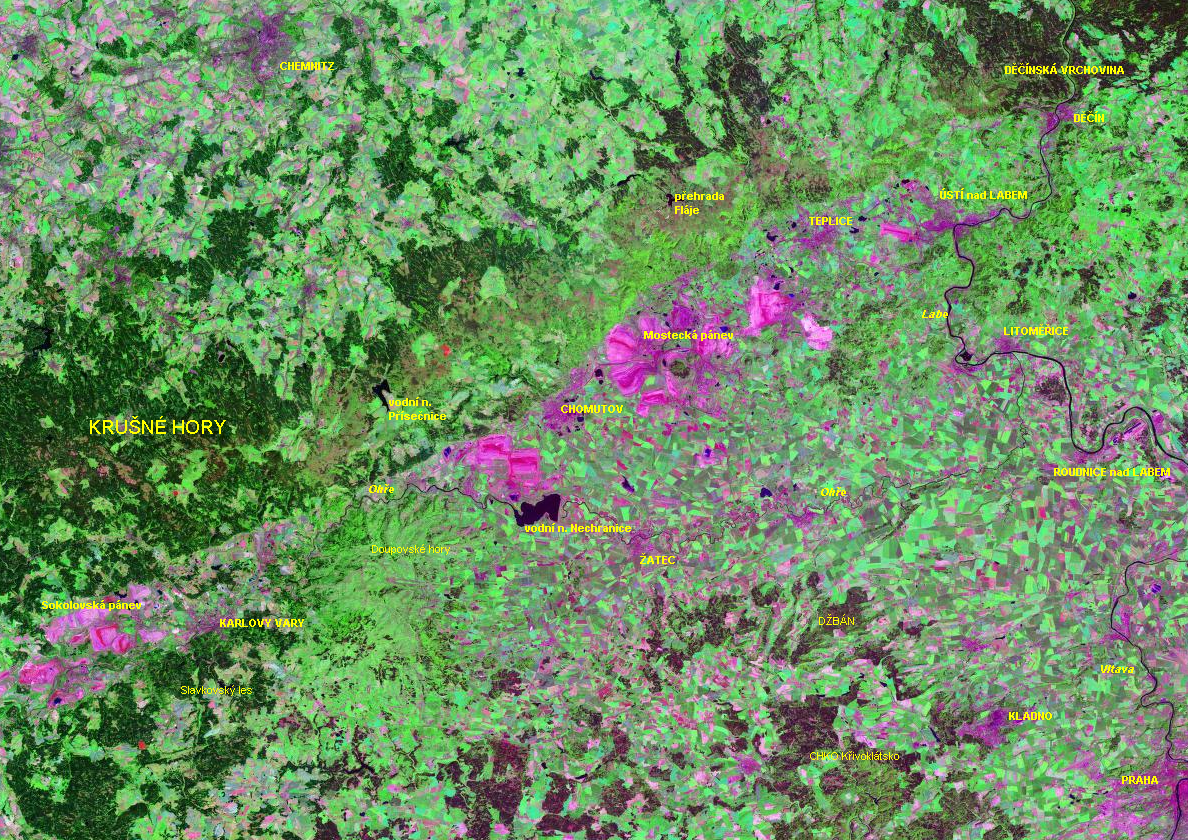 Snímky pro partnery projektu
Snímky:
Újezd u Brna
Boskovice
Újezd u Brna
Újezd u Brna zobrazený v Google Earth
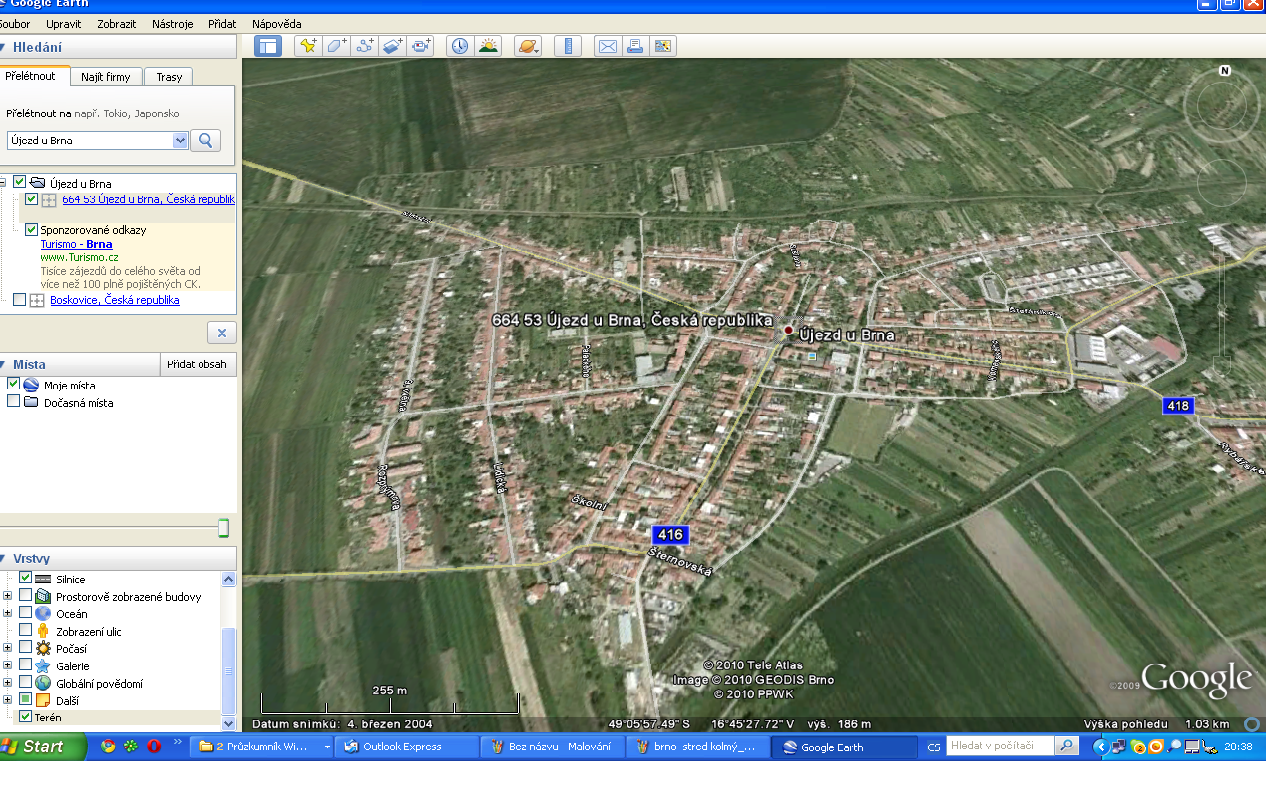 Identifikujte objekty:
hrad, zámek, Pilský rybník, Masarykovo náměstí,
Židovskou čtvrť 
 budovu gymnázia
sportoviště a další objekty
Boskovice
Orientace snímku k  jihu
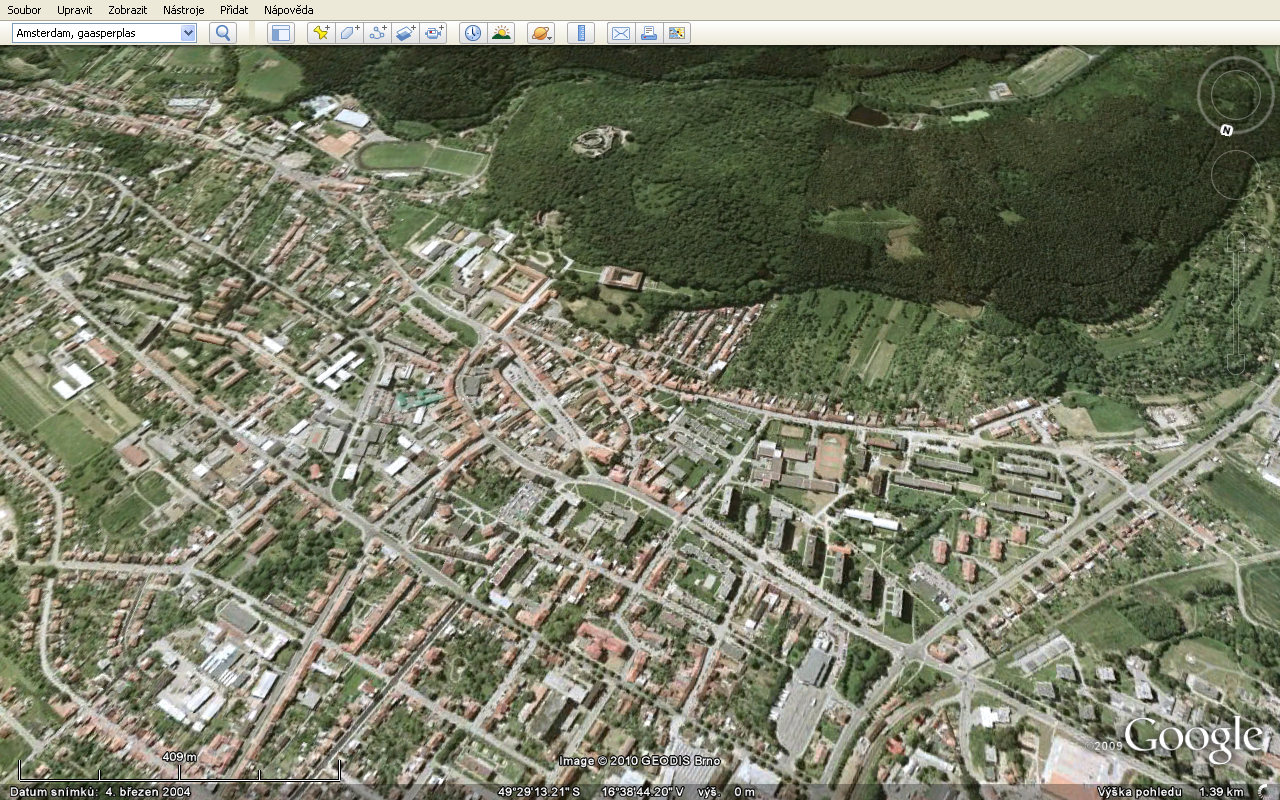 Boskovice
Boskovice, kolmý snímek bez popisu
Orientace snímku k severu